ПРЕДМЕТНО-ПРОСТРАНСТВЕННАЯ СРЕДА  ДОУ.                                                                     Старший воспитатель МБДОУ                                                                                   д/с «Золотой ключик» сл. Большая Мартыновка                                                                                    Савчук Н.В.
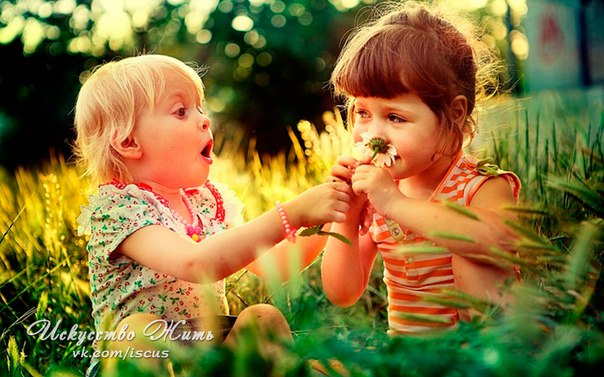 Требования создания образовательной среды:
Гарантирует охрану и укрепление физического и психического здоровья детей;
Обеспечивает эмоциональное благополучие детей;
Способствует профессиональному развитию педагогических работников;
Создаёт условия для вариативного дошкольного образования;
Обеспечивает открытость дошкольного образования;
Создаёт условия для участия родителей (законных представителей) в образовательной деятельности.
(основа образовательной среды любого ДОУ базисные требования  N ПД и вариативные, с учётом времени)
Развивающая предметно-пространственная среда  обеспечивает максимальную реализации образовательного потенциала пространства группы, материалов, оборудования и инвентаря для развития детей дошкольного возраста.
Специально организованная развивающая предметно-пространственная среда – насыщенная, естественная, комфортная, включает в себя:
- предметное содержание;
- пространственную организацию;
- изменения во времени;
Показания для применения
- задачи;
- методическая поддержка;
- подготовительная работа;
- основной этап;
   ЗАДАЧИ:
- создание максимально комфортных условий для каждой  возрастной группы
- подбор игр и игрушек с учётом возраста и возможностей детей;
- лечебный эффект среды;
 Наличие в помещениях оборудования:
- здоровьесберегающего;
- позволяющего удовлетворять потребность в движении;
- используемого  в профилактических целях аэрооборудования, профилактики плоскостопия, тренажёров для глаз и др.
ПРИНЦИПЫ ПРОЕКТИРОВАНИЯ ППРС:
- насыщенность; (возможности для обеспечения игровой, продуктивной  изобразительной и других видов деятельности с учётом возраста детей).
- трансформируемость; (предполагает возможность изменения среды в зависимости от образовательной ситуации и складывающихся интересов).
- полифункциональность; (возможность разнообразного  использования различных составляющих среды, не закреплённых способами употребления).
- вариативность; (различные виды пространства для игры, уединения, конструирования и периодическая сменяемость игрового материала)
- доступность; (всех помещений + свободный доступ детей к игрушкам)
- безопасность; (комплексная безопасность продукции игрушек, дидактического материала, предназначенного для детей, соответсвие техническому регламенту, обучающие свойства, принадлежность к народным промыслам,  пожарная, …)
РАЗВИВАЮЩАЯ СРЕДА ОБЕСПЕЧИВАЕТ:
- охрану и укрепление физиологического и психологического здоровья;
- духовно-нравственное воспитание;
- качество дошкольного образования;
- привлекательность для детей и родителей;
- комфортность;
ТРЕБОВАНИЯ СаНПиН к ППРС:
- гигиенические;
- педагогические;
- эстетические; 
 
С учётом основных видов детской деятельности:
  спокойная                     рабочая                   развития двигательной активности 
    (картины,                       (столы,                                  (спортивное ,
    диванчики,                настольные игры,             оборудование, ковёр)
    кроватки)                     Изо уголки)
КОМПЛЕКСНОЕ ОСНАЩЕНИЕ ППРС
Организация разнообразных видов детской деятельности;
Выявление и развитие способностей детей;
Освоение основной общеобразовательной программы;
Учёт национально-культурных, демографических, климатических условий.
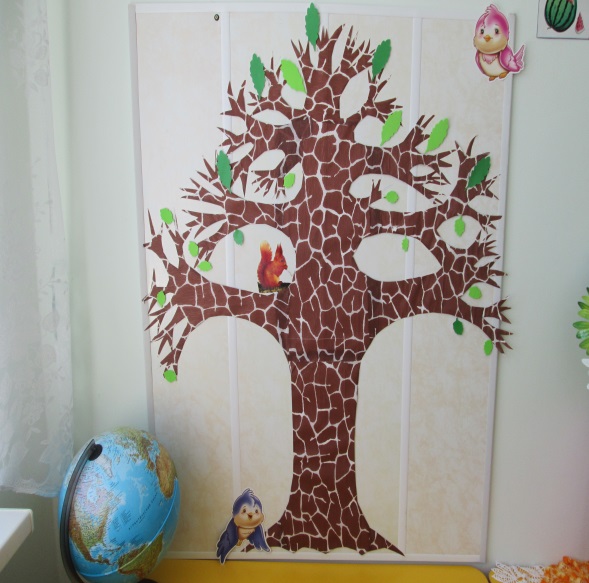 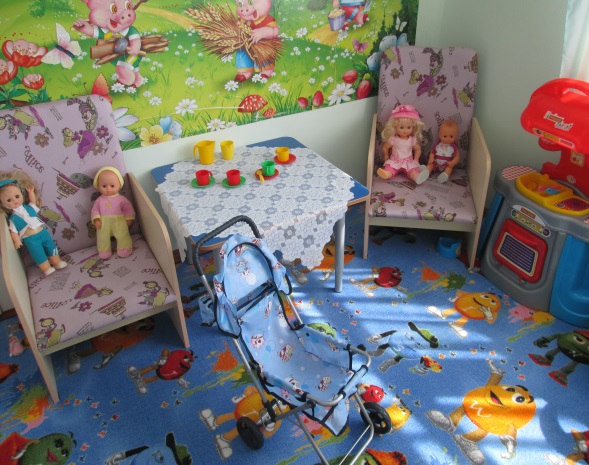 СПАСИБО ЗА ВНИМАНИЕ !